A kiégés három fázisa
BIT Egyesület
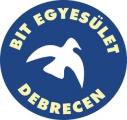 [Speaker Notes: Ez a sablon kiindulásként használható oktatóbemutatók csoportkörnyezetben való előadásához.

Szakaszok
A jobb gombbal a diákra kattintva szakaszokat vehet fel. A szakaszok segítséget nyújtanak a diák rendszerezéséhez vagy több szerző esetén az együttműködéshez.

Jegyzetek
A Jegyzetek szakaszba előadói jegyzeteket írhat, vagy további információkat adhat meg a közönség részére. Ezeket a jegyzeteket az előadás folyamán a Bemutatónézetek lapon tekintheti meg. 
Tartsa szem előtt a betűméretet (fontos a kisegítő lehetőségek, a láthatóság, a videoklip-rögzítés és az online hasznosítás szempontjából)

Összehangolt színek 
Különösen ügyeljen a grafikonokra, a diagramokra és a szövegdobozokra. 
Vegye figyelembe, hogy a résztvevők a bemutatót fekete-fehér vagy szürkeárnyalatos formátumban nyomtatják ki. Nyomtasson egy tesztlapot, és ellenőrizze, hogy a színértékek hatásosak-e, ha a bemutatót fekete-fehér és szürkeárnyalatos formátumban nyomtatják ki.

Ábrák, táblázatok és grafikonok
Ügyeljen az egyszerűségre: ha csak lehet, használjon egységes, a figyelmet nem elterelő stílusokat és színeket.
Lássa el felirattal az összes grafikont és táblázatot.]
1. Fázis - Agresszió és aktivitás
Kísérő tünet: Harag!
(Kísérő reakció: Agresszivitás)
Nincs tisztában a helyzetével!
Időtartama: Évek, évtizedek
Ritka a tünetek megjelenése
A környezet hamarabb felismeri a jeleket
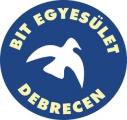 [Speaker Notes: Adjon rövid áttekintést a bemutatóról. Ismertesse a bemutató fő témáját és azt, hogy miért tartja ezt fontosnak.
Mutassa be a fő témakörök mindegyikét.
A közönségnek támpontot adhat, ha ezt az áttekintő diát a teljes bemutatóban ismétli, mindig a következőként tárgyalandó téma kiemelésével.]
2. fázis – Menekülés és visszavonulás
Kísérő tünet: rettegés!
(kísérő reakció: menekülés)
Túlzott, minimális aktivitás
A távolságtartás nyugalmat ad
Az ügyfelekkel való kapcsolat minimálisra csökken
Empatikus képesség csökken
„Egyszerűen csak létrejön a félelem”
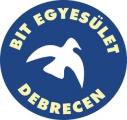 [Speaker Notes: Adjon rövid áttekintést a bemutatóról. Ismertesse a bemutató fő témáját és azt, hogy miért tartja ezt fontosnak.
Mutassa be a fő témakörök mindegyikét.
A közönségnek támpontot adhat, ha ezt az áttekintő diát a teljes bemutatóban ismétli, mindig a következőként tárgyalandó téma kiemelésével.]
3. fázis – Elszigetelődés és passzivitás
Kísérő tünet: elszigetelődés
(Kísérő reakció: bénultság)
Gyakran ebben a fázisban jelentkezi a betegségtudat
Motivált cselekvésre való képesség csökken
Legkésőbb ebben a fázisban megjelenhetnek a pótszerek
Depresszió szemmel láthatóvá válik
A belső kielégülés hiányzik
Minden aktivitás megszűnik
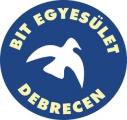 [Speaker Notes: Adjon rövid áttekintést a bemutatóról. Ismertesse a bemutató fő témáját és azt, hogy miért tartja ezt fontosnak.
Mutassa be a fő témakörök mindegyikét.
A közönségnek támpontot adhat, ha ezt az áttekintő diát a teljes bemutatóban ismétli, mindig a következőként tárgyalandó téma kiemelésével.]
A burn-out öt fázisa!(öt fázisú felosztás)
Az idealizmus fázisa
A realizmus fázisa
A stagnálás vagy a kiábrándulás fázisa
A frusztráció fázisa
Az apátia fázisa
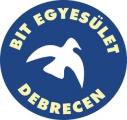 [Speaker Notes: Adjon rövid áttekintést a bemutatóról. Ismertesse a bemutató fő témáját és azt, hogy miért tartja ezt fontosnak.
Mutassa be a fő témakörök mindegyikét.
A közönségnek támpontot adhat, ha ezt az áttekintő diát a teljes bemutatóban ismétli, mindig a következőként tárgyalandó téma kiemelésével.]
Köszönöm a figyelmet!
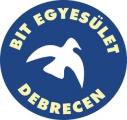